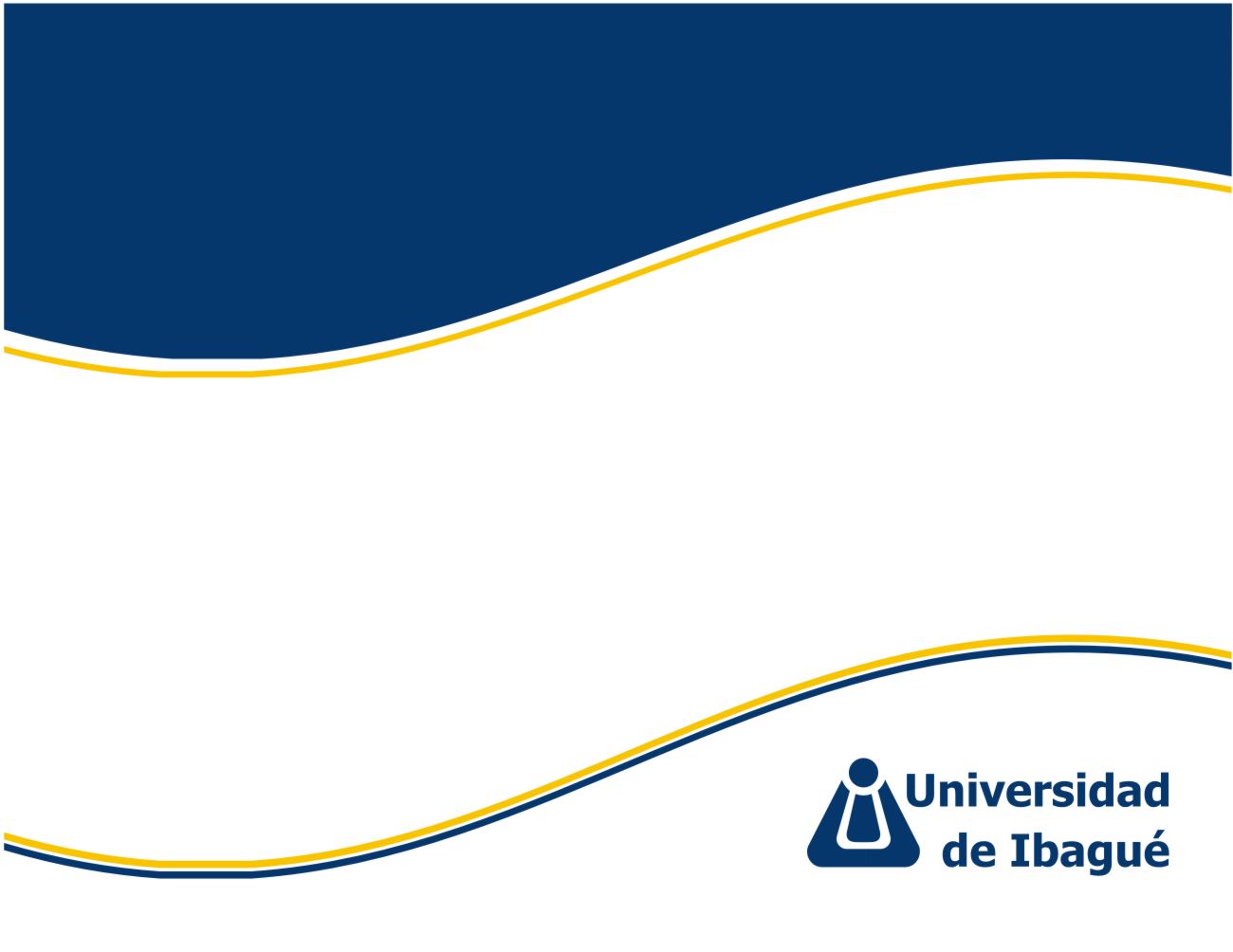 Facultad de Ciencias Naturales y Matemáticas
Las pedagogías activas como medio para mejorar los procesos de aprendizaje en asignaturas científicas
Alexander Cortes S. 
Director de área de Física
6-7 junio de 2013 
Institución Universitaria
Konrad Lorenz
Bogotá
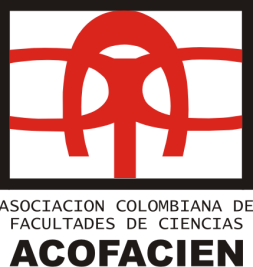 1
UNIVERSIDAD DE IBAGUE
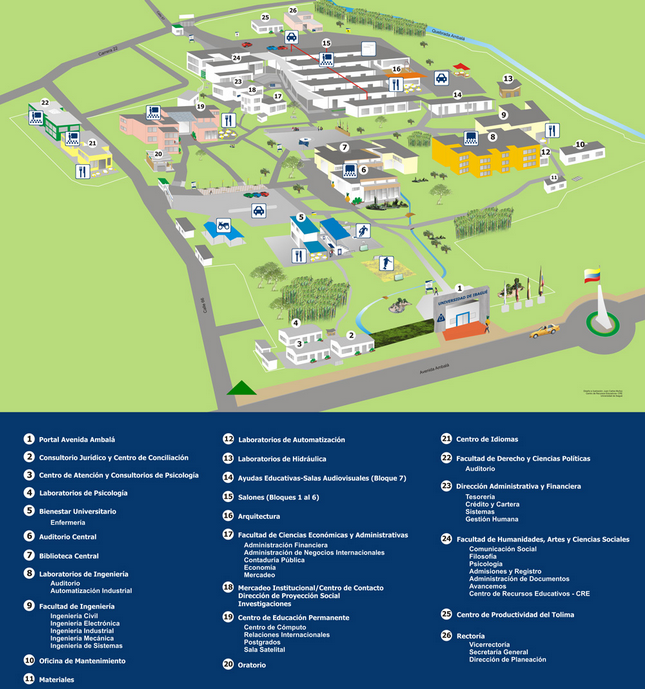 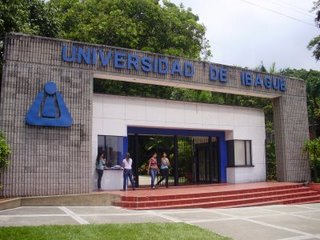 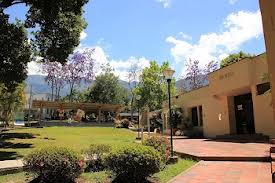 2
UNIVERSIDAD DE IBAGUE
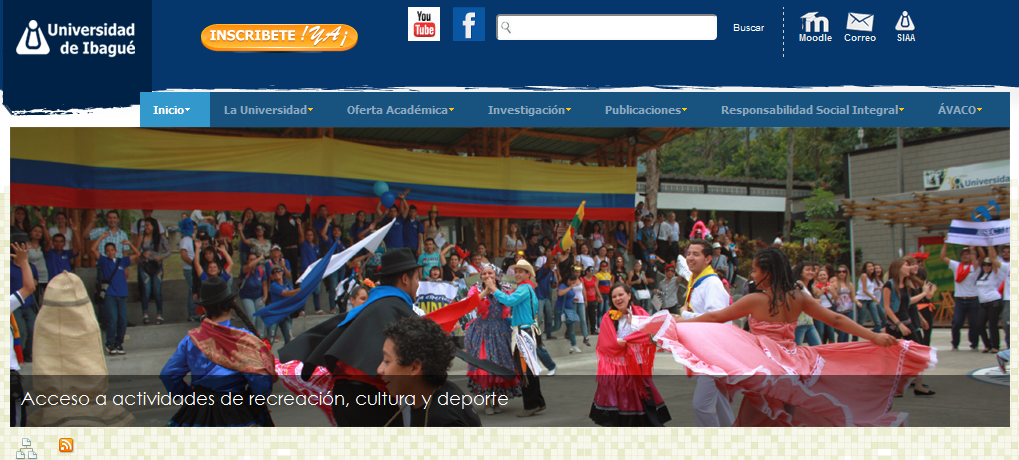 Facultad de Ciencias Naturales y Matemáticas
Población de estudiantes:
5517 hasta cuarto semestre
Profesores tiempo completo:  16
Profesores medio tiempo:        1
Hora catedra :                         55
Área de Física:  	             5 profesores tiempo completo 
			            12 profesores hora catedra
3
UNIVERSIDAD DE IBAGUE
Estadísticas asociadas con los cursos de Física
Cursos vigentes: Física I (Mecánica)
		     Física II (Electricidad y magnetismo)
		     Física III (Ondas)
		     Física Mecánica –carreras tecnológicas
		     Física Electromagnetismo-carreras tecnológicas	     		     Física experimental-estudios técnicos
4
Estadísticas asociadas con los cursos de Física
(2012B)
Física I
Física 
(cursos adicionales)
Física II
Física III
5
Estadísticas asociadas con los cursos de Física
Estadística global
6
INTRODUCCION
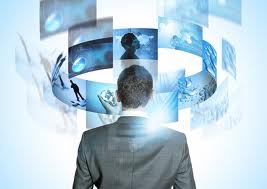 Que es aprendizaje?
El aprendizaje es el proceso mediante el cual se adquiere una determinada habilidad, destreza, conocimiento , conducta o valores como resultado de estudio, la experiencia, la instrucción, razonamiento y observación, en el que se asimila una información o se adopta una nueva estrategia de conocimiento y acción.
INTRODUCCION
Actitud del docente frente al ejercicio de enseñar.
El docente debe contar con unos atributos que lo hagan 
competitivo frente a la enseñanza.
Pasión por su trabajo
Placer de comunicar ideas
Ser dinámico y flexible al cambio 
Ser líder 
Ser receptivo frente a opiniones e ideas 
     diferentes con las que cuenta
Trabajo en equipo 
Asumir en determinados momentos 
     el rol de estudiante
Capacidad de fomentar acciones
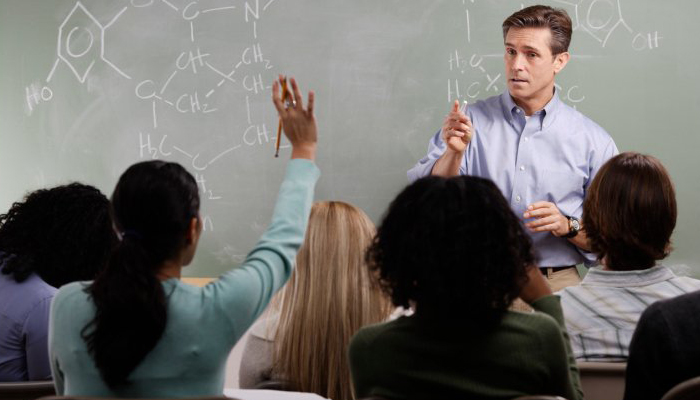 INTRODUCCION
Actitud del estudiante frente al ejercicio de aprender.
Actitud abierta al aprendizaje 
Ser gestor de ideas
Ser propiciador
Ser dedicado 
Pensar en función del aprendizaje
Ser dinámico 
Ser líder 
Trabajo en equipo 
Ser flexible ante el cambio 
Ser un comunicador de ideas
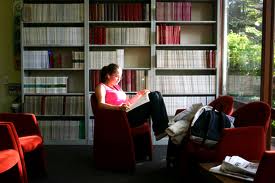 INTRODUCCION
El aprendizaje como un ejercicio de conexiones
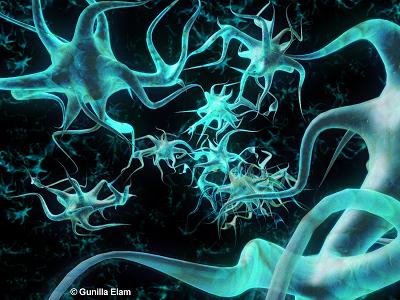 INTRODUCCION
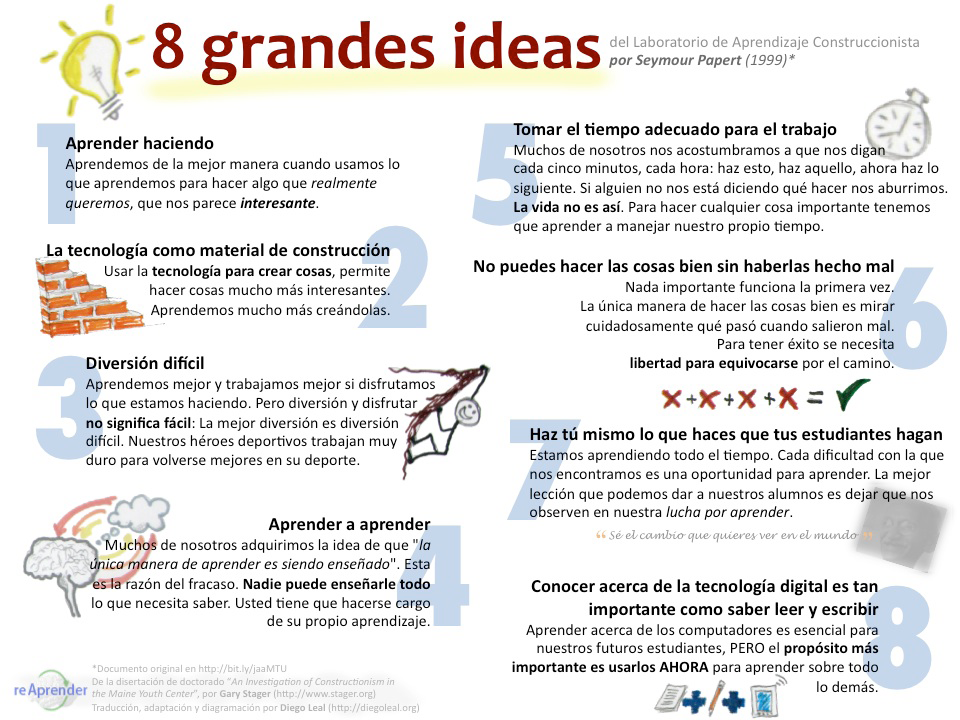 LA INDAGACION COMO INSTRUMENTO DE APRENDIZAJE
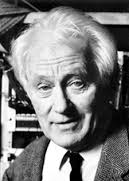 Georges Charpak
Ingeniero, físico y profesor
"inventó y desarrolló los detectores de partículas"
EL PROBLEMA COMO INSTRUMENTO DE APRENDIZAJE
Indagación
La indagación es un estado mental caracterizado por la investigación y la curiosidad.  Indagar se define como “la búsqueda de la verdad, la información o el conocimiento”.
EL PROBLEMA COMO INSTRUMENTO DE APRENDIZAJE
Que es la enseñanza basada en problemas?
Es una enseñanza basada en el estudiante (competencias propias del saber científico)

es un proceso constructivo y no receptivo 

promueve un aprendizaje auto dirigido ( desarrollo de habilidades metacognitivas)

trabajo en equipo (discuten, argumentan y evalúan)

enseñanza en el contexto de problemas del mundo real o practica profesional 

el proceso de aprendizaje promueve la actitud positiva del estudiante

perite a los estudiantes enfrentarse a problemas reales.
14
EL PROBLEMA COMO INSTRUMENTO DE APRENDIZAJE
Consideraciones
• No se debe apurar el aprendizaje. 

• Se debe dar tiempo a los estudiantes para que piensen, razonen y desarrollen ideas sobre los conceptos y técnicas de investigación en las que participan. 

• El tiempo es muy importante para que las ideas y los conceptos pasen a ser parte del pensamiento de una manera significativa. 

• Hay que tener presente, que no se buscan estudiantes que participen en un pseudo-aprendizaje, donde lo poco que retienen se desvanece poco tiempo  después del aprendizaje
EL PROBLEMA COMO INSTRUMENTO DE APRENDIZAJE
Referentes
El proyecto Intel® Educar para el Futuro y el enfoque por indagación:
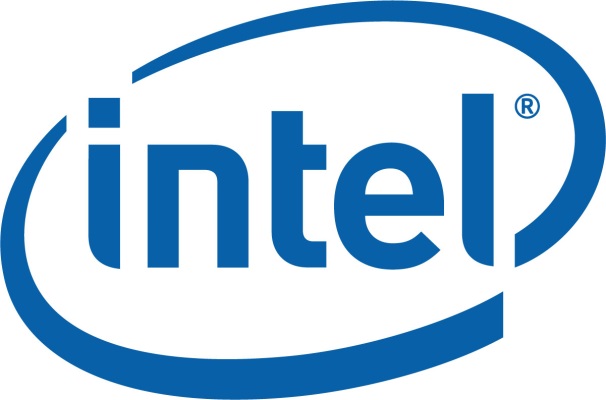 Intel® Educar para el Futuro busca capacitar a los educadores para que incorporen el uso de la tecnología en el aprendizaje basado en proyectos de investigación centrados en el estudiante
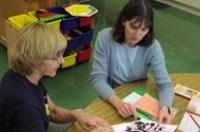 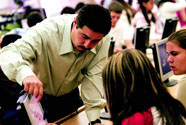 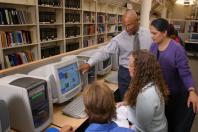 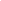 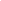 EL PROBLEMA COMO INSTRUMENTO DE APRENDIZAJE
Referentes
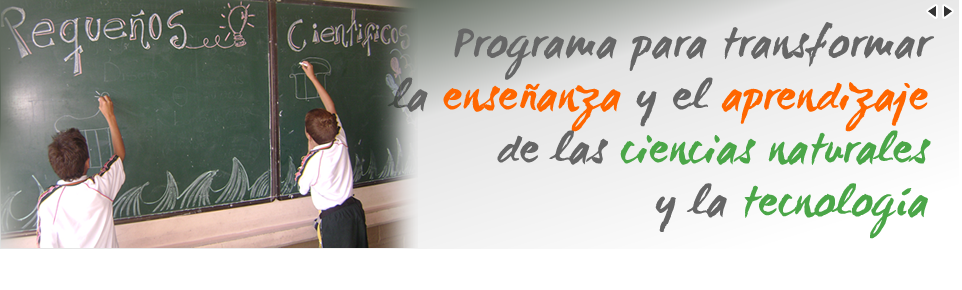 programa que busca transformar la práctica de la enseñanza-aprendizaje de las ciencias naturales y la ingeniería  en Colombia; formando a docentes e introduciendo como estrategia de base del aprendizaje la indagación guiada y el diseño tecnológico
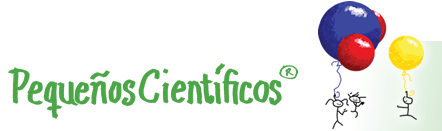 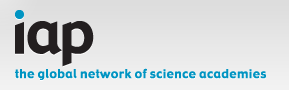 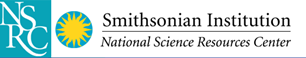 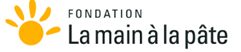 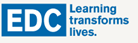 EL PROBLEMA COMO INSTRUMENTO DE APRENDIZAJE
Metodología
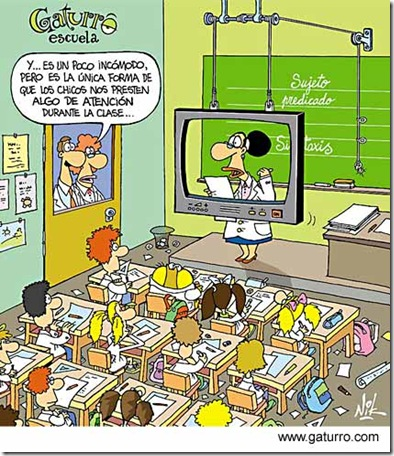 CURSO FISICA EN EL CONTEXTO DEL CALCULO
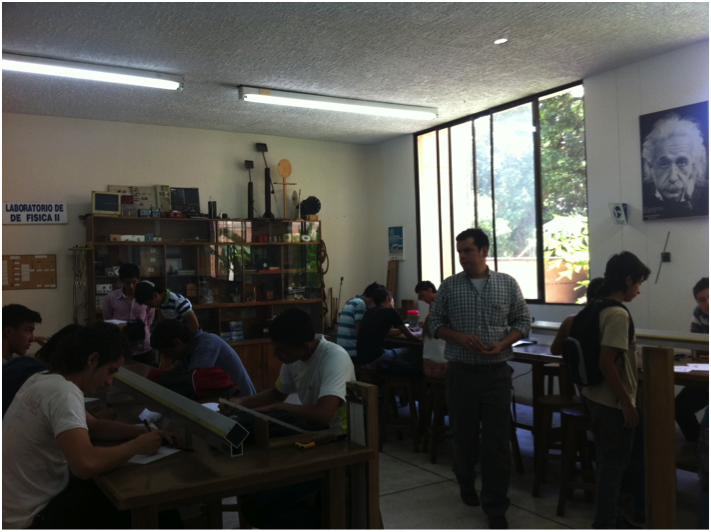 19
CURSO FISICA EN EL CONTEXTO DEL CALCULO
Problema

¿Es posible abordar la enseñanza y el aprendizaje del cálculo y la física a partir de procesos indagatorios con base en la “Matemática en el contexto de las ciencias”?
	
En el “Aprendizaje en el Contexto de las Ciencias” se usarán fenómenos propios de las ciencias (física en el caso de esta investigación), donde se empleen conocimientos matemáticos para que, de esta forma, se establezca una vinculación directa entre ambas áreas y adquiera sentido (significado) el estudio de los contenidos.
CURSO FISICA EN EL CONTEXTO DEL CALCULO
Objetivo  general de la propuesta

Analizar diseños didácticos para la enseñanza y aprendizaje del cálculo diferencial y la física cinemática, explorando la posibilidad de su enseñanza unificada, con base en la Matemática en el Contexto de las Ciencias
CURSO FISICA EN EL CONTEXTO DEL CALCULO
Objetivos específicos de la propuesta


Diseñar un plan curricular que involucre contenidos de cálculo diferencial y física mecánica

 Explorar la posibilidad de construir estrategias didácticas para la enseñanza unificada de la matemática y la física diseñando un proceso metodológico que fomente, en el estudiante, el desarrollo de habilidades para la transferencia del conocimiento
 
3) Apoyarse en elementos cognitivos y habilidades del pensamiento reconocidos para, especialmente, llevar a cabo la modelación matemática de los fenómenos o situaciones físicas en contexto
CURSO FISICA EN EL CONTEXTO DEL CALCULO
Enfoque Pedagógico
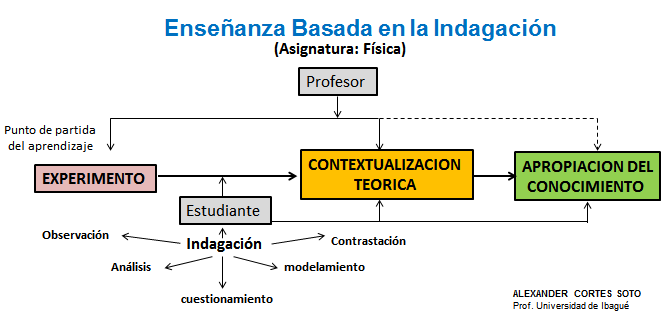 CURSO FISICA EN EL CONTEXTO DEL CALCULO
Enfoque Pedagógico
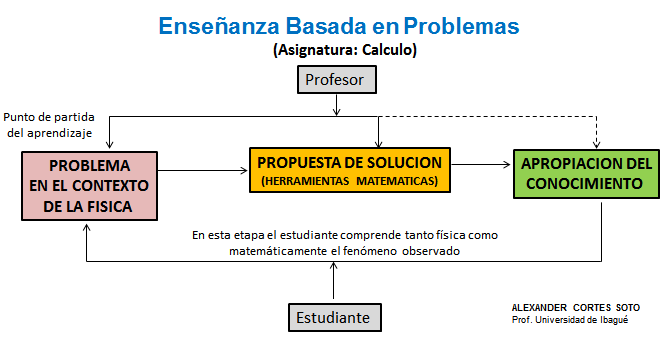 CURSO FISICA EN EL CONTEXTO DEL CALCULO
Curso Fusión Física-Calculo
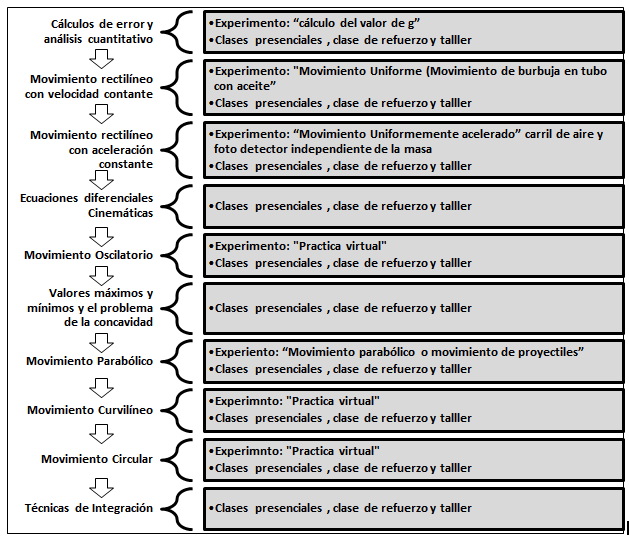 CURSO FISICA EN EL CONTEXTO DEL CALCULO
Curso Fusión Física-Calculo
Competencias científicas:
		Indagación
		Modelamiento
		Comunicación científica
EXPERIMENTO
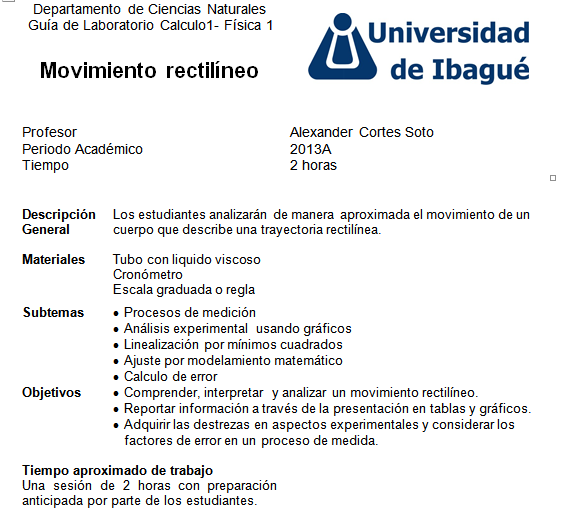 Movimiento 
Rectilíneo
27
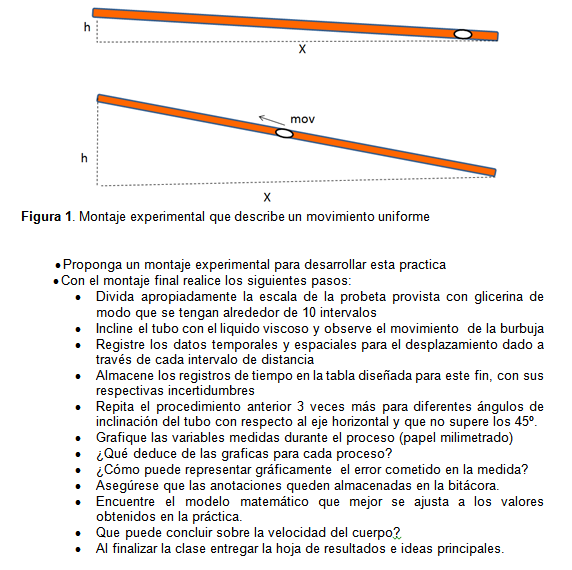 EXPERIMENTO
Movimiento Rectilíneo
28
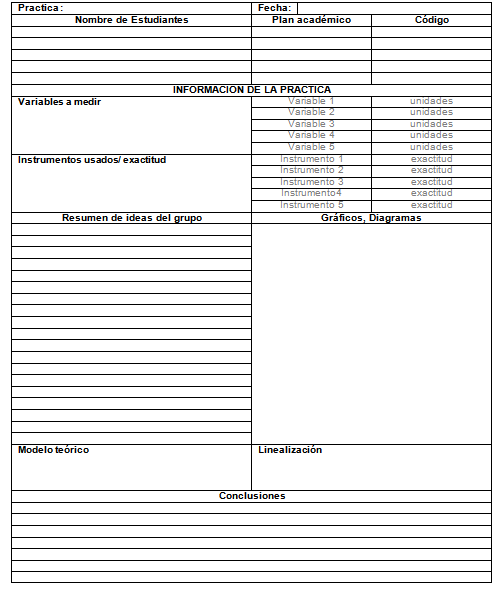 EXPERIMENTO
Movimiento Rectilíneo
29
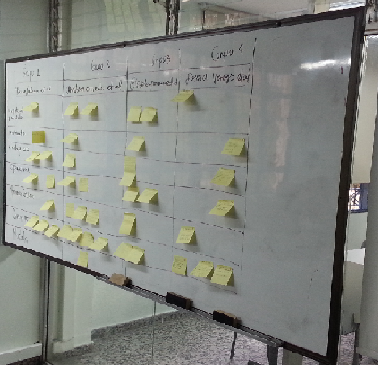 Lluvia de Ideas
Asociadas a la practica de 
Laboratorio
30
CURSO FISICA EN EL CONTEXTO DEL CALCULO
Movimiento Rectilíneo
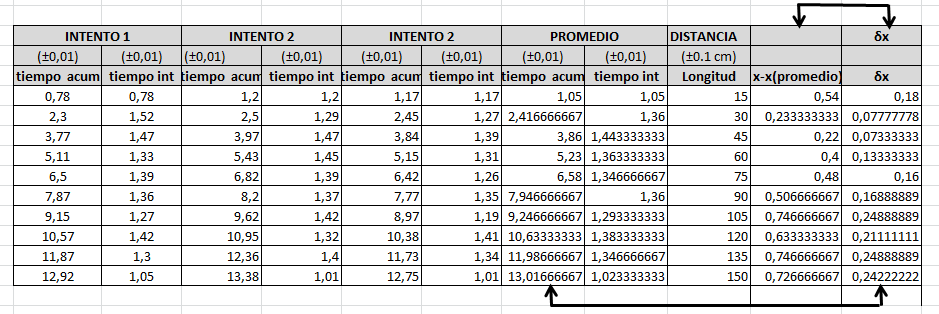 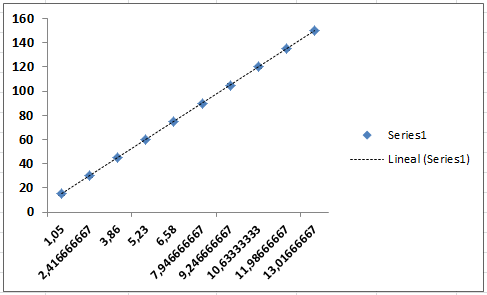 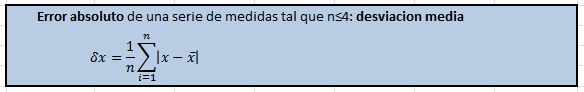 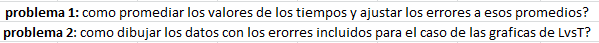 CURSO FISICA EN EL CONTEXTO DEL CALCULO
Movimiento Rectilíneo
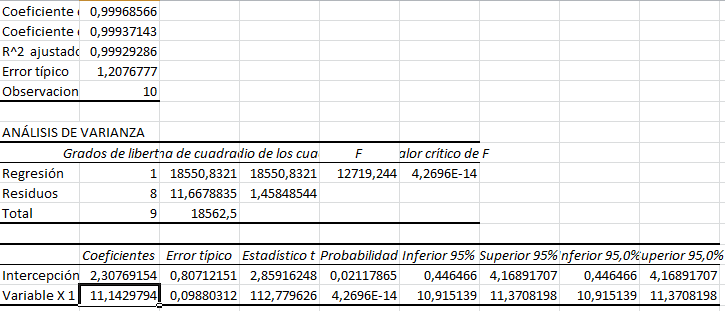 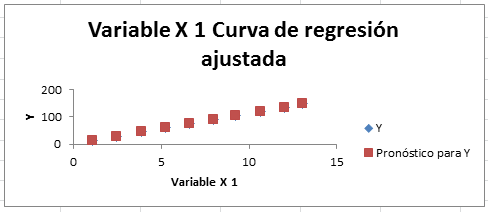 32
CURSO FISICA EN EL CONTEXTO DEL CALCULO
Método de Mínimos Cuadrados
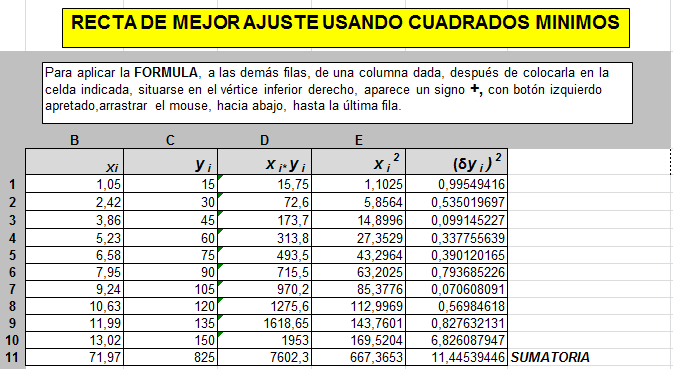 33
CURSO FISICA EN EL CONTEXTO DEL CALCULO
Método de Mínimos Cuadrados
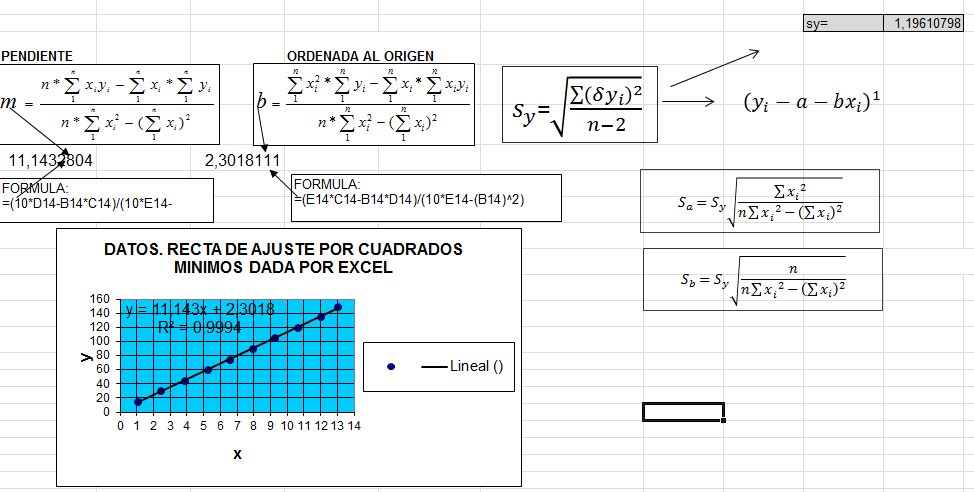 34
CURSO FISICA EN EL CONTEXTO DEL CALCULO
INFORME ESCRITO
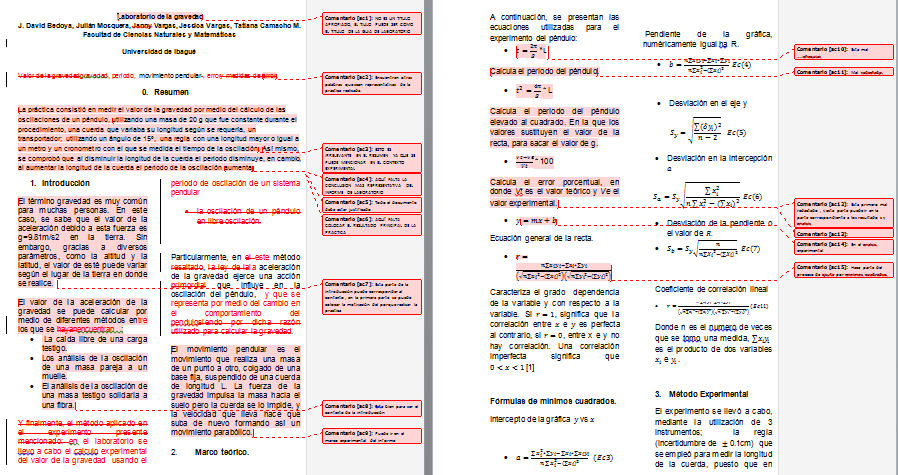 35
CURSO FISICA EN EL CONTEXTO DEL CALCULO
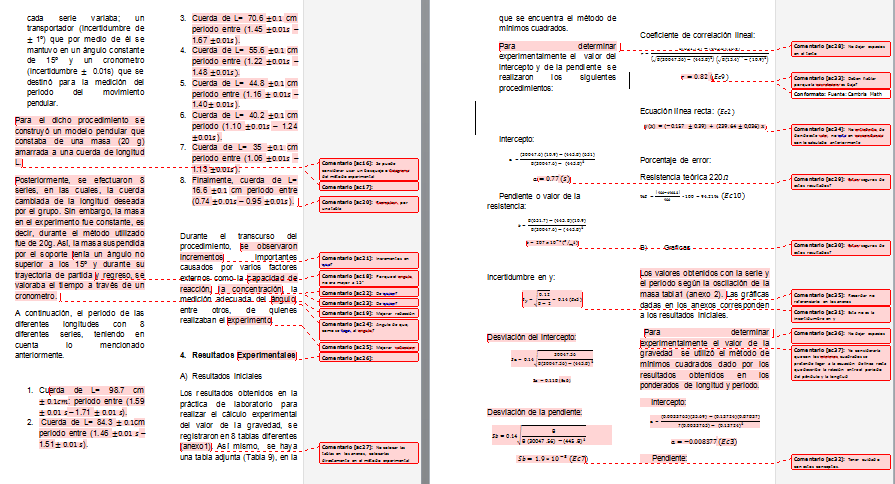 36
CURSO FISICA EN EL CONTEXTO DEL CALCULO
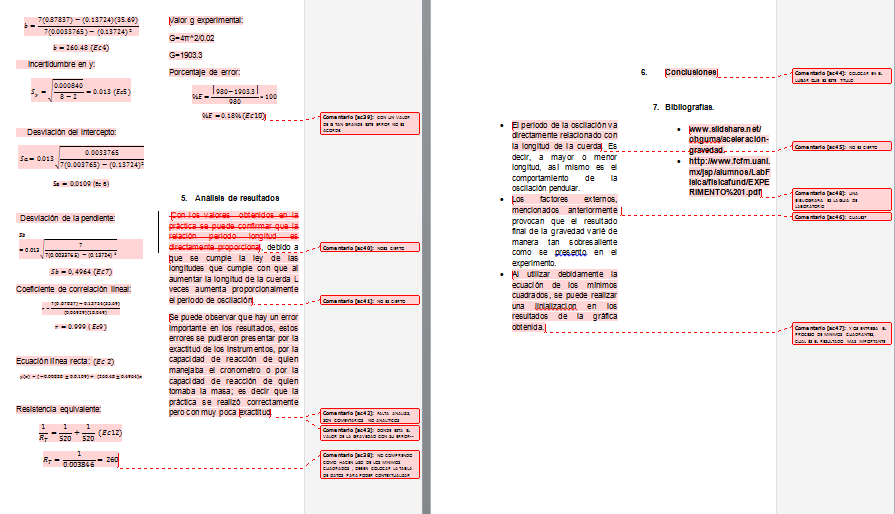 37
USO DE TICS COMO SOPORTE EN EL APRENDIZAJE
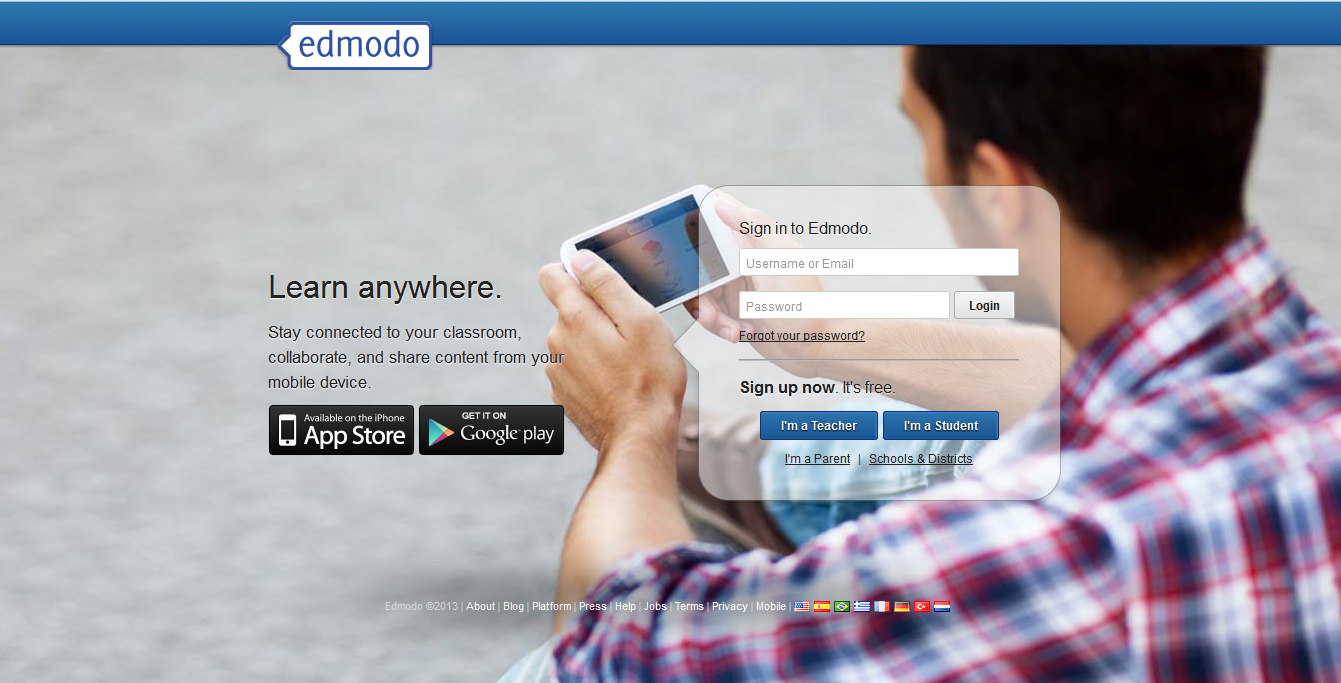 38
USO DE TICS COMO SOPORTE EN EL APRENDIZAJE
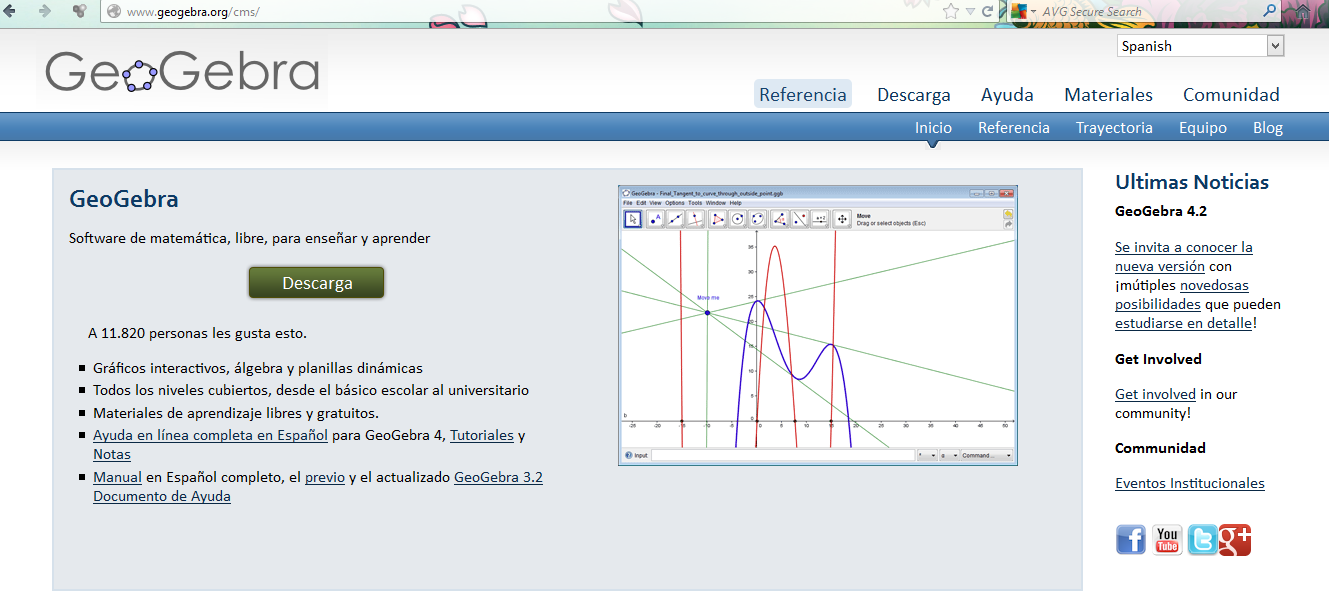 39
USO DE TICS COMO SOPORTE EN EL APRENDIZAJE
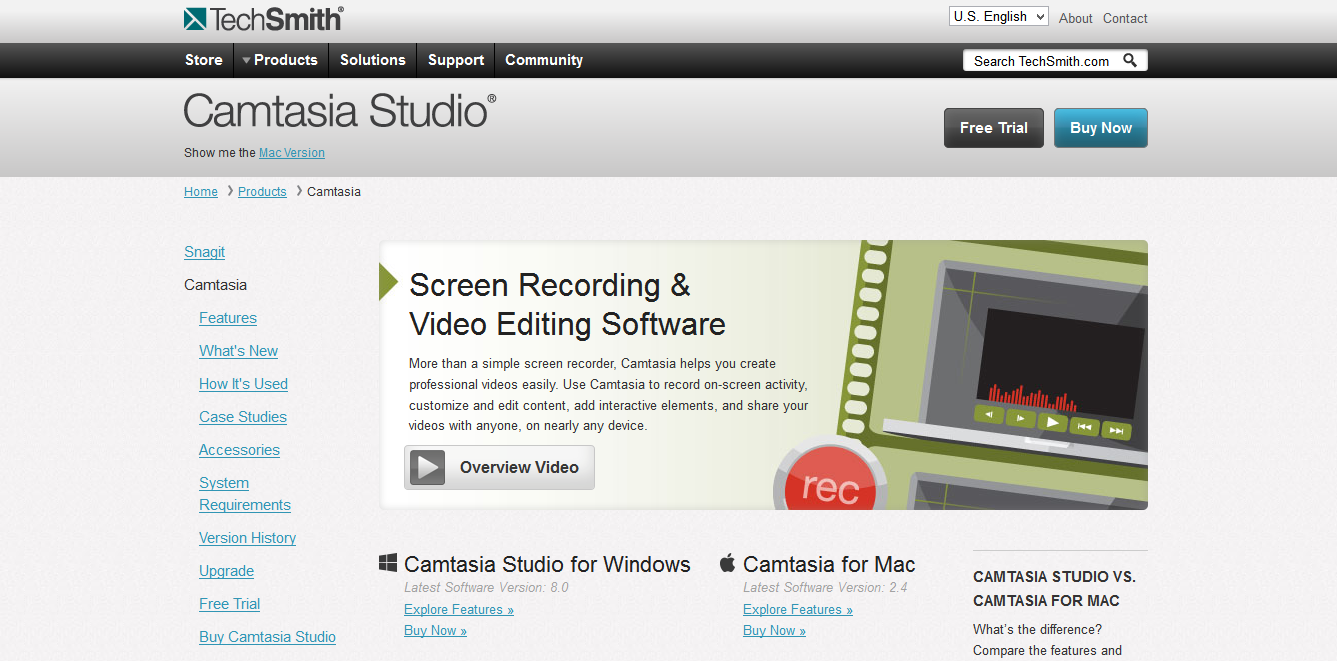 40
USO DE TICS COMO SOPORTE EN EL APRENDIZAJE
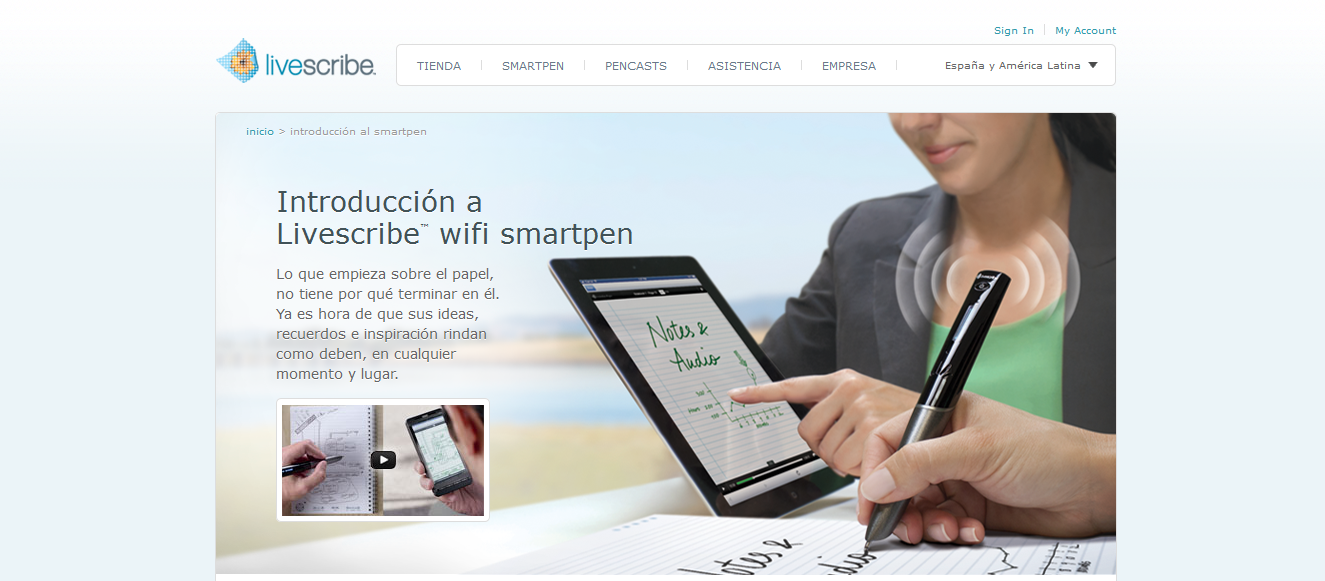 41
Gracias
42